İstanbulUzman
ISG Yönetim Sistemleri
İSTANBULUZMAN
ISG YÖNETİM SİSTEMLERİ
Yönetim Sistemi Nedir?
Yönetim sistemleri; kuruluşların  faaliyetlerinin genel stratejileri ile uyumlu olarak sistematik bir şekilde ele alınıp sürekli iyileştirme yaklaşımı çerçevesinde çözümlenmesini amaçlar.

OHSAS 18001:İŞ SAĞLIĞI VE GÜVENLİĞİ DEĞERLENDİRME SERİSİ-İŞ SAĞLIĞI VE GÜVENLİĞİ YÖNETİM SİSTEMİ SPESİFİKASYONU
				&
OHSAS 18002:İŞ SAĞLIĞI VE GÜVENLİĞİ YÖNETİM SİSTEMLERİ-OHSAS 18001 UYGULAMA REHBERİ
TS 18001(OHSAS) STANDARDI
OHSAS 18001, BSI (British standarts Institute) tarafından yayınlanmış olan "İş Sağlığı ve Güvenliği" standardıdır. 

OHSAS 18001; ISO 9000 ve ISO 14000 gibi bir ISO standardı değildir.

OHSAS 18001 diğer uluslararası standartlardan farklı olarak bazı ulusal standart kuruluşları ve belgelendirme kuruluşlarının birlikte çalışmasıyla gerçekleştirilmiştir.
1996’da BS 8800 Mesleki sağlık ve güvenlik yönetim sis.rehberi
1997’de Technical report NPR 5001
1999’da BS tarafından (İngiltere’de)
2004’de TS 18001 olarak yayınlandı
TS 18001(OHSAS) STANDARDI (TANIMLAR)
İŞ SAĞLIĞI VE GÜVENLİĞİ YÖNETİM SİSTEMİ: Kuruluşun faaliyetleri ile ilgili İSG riskleri yönetimin kolaylaştıran, tüm yönetim sisteminin bir parçasıdır. Bu kuruluş yapısını, faaliyet planlarını, sorumlulukları, deneyimleri, prosesleri,prosedürleri ve kuruluşun İSG politikasının geliştirilmesi, uygulanması, iyileştirilmesi, başarılması, gözden geçirilmesi ve sürdürülmesi için kaynakları kapsar.
İŞ SAĞLIĞI VE GÜVENLİĞİ: Çalışanların, geçici işçilerin, müteahhid personelin, ziyaretçilerin ve çalışma alanındaki diğer insanların refahını etkileyen faktörler ve şartlar.
KAZA: Ölüme, hastalığa, yaralanmaya, hasara veya diğer kayıplara sebebiyet veren istenmeyen olay.
ZARAR: İnsanların yaralanması, hastalanması, malın, çalışılan yerin zarar görmesi veya bunların birlikte gerçekleşmesine neden olabilecek potansiyel kaynak ve durum.
RİSK DEGERLENDİRMESİ: Tüm proseslerde, riskin büyüklüğünü tahmin etmek ve riske tahammül edilip edilemeyeceğine karak vermek.
TS 18001(OHSAS) FAYDALARI
Karlılığı arttırmak
İSG çalışmalarını diğer faaliyetlere entegre ederek kaynakların korunmasını sağlamak
Yönetimin taahhüdünün sağlandığını göstermek
Motivasyon ve katılımı arttırmak
Ulusal yasa ve dünya standardlarına uyum süresini ve maliyetini azaltmak
Paydaşların istek ve beklentilerini karşılayarak rekabeti arttırmak
Kuruluşlar tarafından sürdürülmekte olan İSG faaliyetlerinin sistematik olarak yayılımını sağlamak
TS 18001(OHSAS) BÖLÜMLERİ
1.KAPSAM
2.ATIF YAPILAN STANDARDLAR
3.TERİMLER VE TARİFLER
4.İSG YÖNETİM SİSTEMİ UNSURLARI
4.1 GENEL ŞARTLAR
4.2 ISG POLİTİKASI
4.3 PLANLAMA 
4.4.UYGULAMA VE ÇALIŞTIRMA
4.5. KONTROL VE DÜZELTİCİ FAALİYET
4.6.YÖNETİMİN GÖZDEN GEÇİRMESİ
4.1. Genel Şartlar
Kuruluş bu standardın şartlarına uygun olarak bir İSG Yönetim sistemi oluşturmalı, dokümante etmeli, uygulamalı, devamlılığını sağlamalı ve sürekli iyileştirmeli ve bu şartları nasıl karşıladığını belirlemelidir.

Kuruluş kendi İSG yönetim sistemi kapsamını tarif etmeli ve dokümante etmelidir.
4.3.2 Yasal ve Diğer Şartlar
Kuruluş kendisine uygulanabilen yasal yasal ve diğer İSG şartlarını (uymayı taahhüt ettiği diğer şartlar) belirlemek ve bunlara ulaşmak için prosedür oluşturmalıdır. 

Bu bilgiler güncel tutulmalıdır.

İlgili taraflara yasal ve diğer şartlar hakkında ilgili bilgiler iletilmelidir.
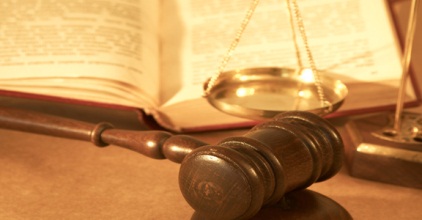 Yasal ve diğer şartlar
Türk İş Hukuku mevzuatı
Ürünün ihraç edildiği ülkenin mevzuatları
Organize sanayi bölgelerinde bulunan işletmeler için OSB yönetiminin kendi kuralları
Genelgeler
Kamu ve sivil toplum kuruluşlarıyla yapılan anlaşmalar,
Bağlı olunan üst kuruluşun kamuya karşı taahhütleri,
Topluluk şirketlerinin, müşterilerin şartları
4.3.3 Hedefler ve Programlar
Uygun fonksiyon ve seviyelerde İSG hedefleri oluşturulmalı, uygulanmalı ve devamlılığı sağlanmalıdır.
Hedefler ölçülebilir olmalı, yasal ve diğer şartlara uyma, sürekli iyileşme ve yaralanma ve sağlığın bozulmasının önlenmesi taahhütlerini içermeli, İSG politikasıyla tutarlı olmalı,
Önemli İSG risklerinin yanı sıra teknolojik seçenekler, mali, işletme ve iş hayatının gerekleri ile ilgili tarafların görüşleri dikkate alınmalıdır.
Hedefleri gerçekleştirmek için kaynaklar, sorumluk, yöntem ve terminin belirtildiği programlar oluşturulup, uygulanmalı, sürekliliği sağlanmalıdır. Programlar düzenli olarak gözden geçirilmeli ve gerektiğinde yeniden düzenlenmelidir.
İSG PROGRAMLARI
HEDEFLER
SORUMLULUKLAR
PROGRAMLAR
ARAÇLAR
ZAMAN
İSG Programı
4.5.5 İç Tetkik
İSG Yönetim sisteminin bu standardın şartları ile planlanan  düzenlemelere uygunluğunu,
Gereğince uygulandığının ve sürekliliğinin sağlandığını tayin etmek 
Politika ve hedefleri karşılama etkinliğini takip etmek ve
Yönetime performans ile ilgili bilgi sağlamak için planlanan aralıklarla iç tetkik yapmalıdır.
İç Tetkikte;
Tetkiklerin planlanması, uygulanması, sonuçlarının bildirilmesi, kayıtlarının tutulması ile ilgili sorumluluk ve yetkiler ile şartlar tanımlanmalıdır.
İç tetkik programı hazırlanmalıdır.
Tetkik kriterlerinin; kapsamı, sıklığı ve metodu belirlenmelidir.
Seçilen tetkikçiler tetkik edilecek prosesten bağımsız olmalıdır.
4.5.4 Yönetimin Gözden Geçirmesi
Üst yönetim, planlanan aralıklarla, İSG Yönetim Sisteminin uygunluğunun, yeterliliğinin ve etkinliğinin sürekliliğini sağlamalıdır.
Gözden geçirmeler, İSG politikası,  ve hedefleri de dahil olmak üzere İSG’ye ilişkin değişiklik ihtiyacı ve iyileştirme fırsatlarını da içermelidir.
Kayıtlar muhafaza edilmelidir.
YGG’de görüşülecek konular:
İç tetkik sonuçları ile kuruluşun uymakla yükümlü olduğu yasal ve diğer şartlara uygunluğun değerlendirilmesi,
Katılım ve danışma sonuçları,
İlgili taraflarla yapılan iletişim (şikayetler dahil)
Kuruluşun İSG performansı
Hedeflere ulaşma derecesi,
Olayların araştırılmasının, düzeltici ve önleyici faaliyetlerin durumu,
Önceki YGG’ye ait faaliyetlerin izlenmesi,
İSG ile ilgili yasal ve diğer şartlardaki gelişmeler ve değişen durumlar,
İyileştirme ile ilgili tavsiyeler.
SORULAR
SORULAR
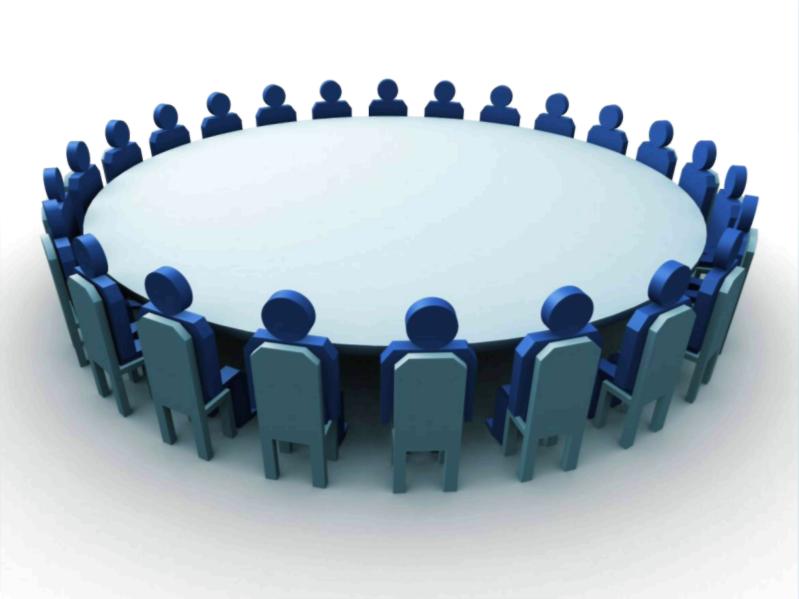 Teşekkür Ederim
İSTANBULUZMAN